ΦΙΛΑΝΑΓΝΩΣΙΑ
ΑΠΟ ΜΑΘΗΤΕΣ ΤΗΣ Γ’2
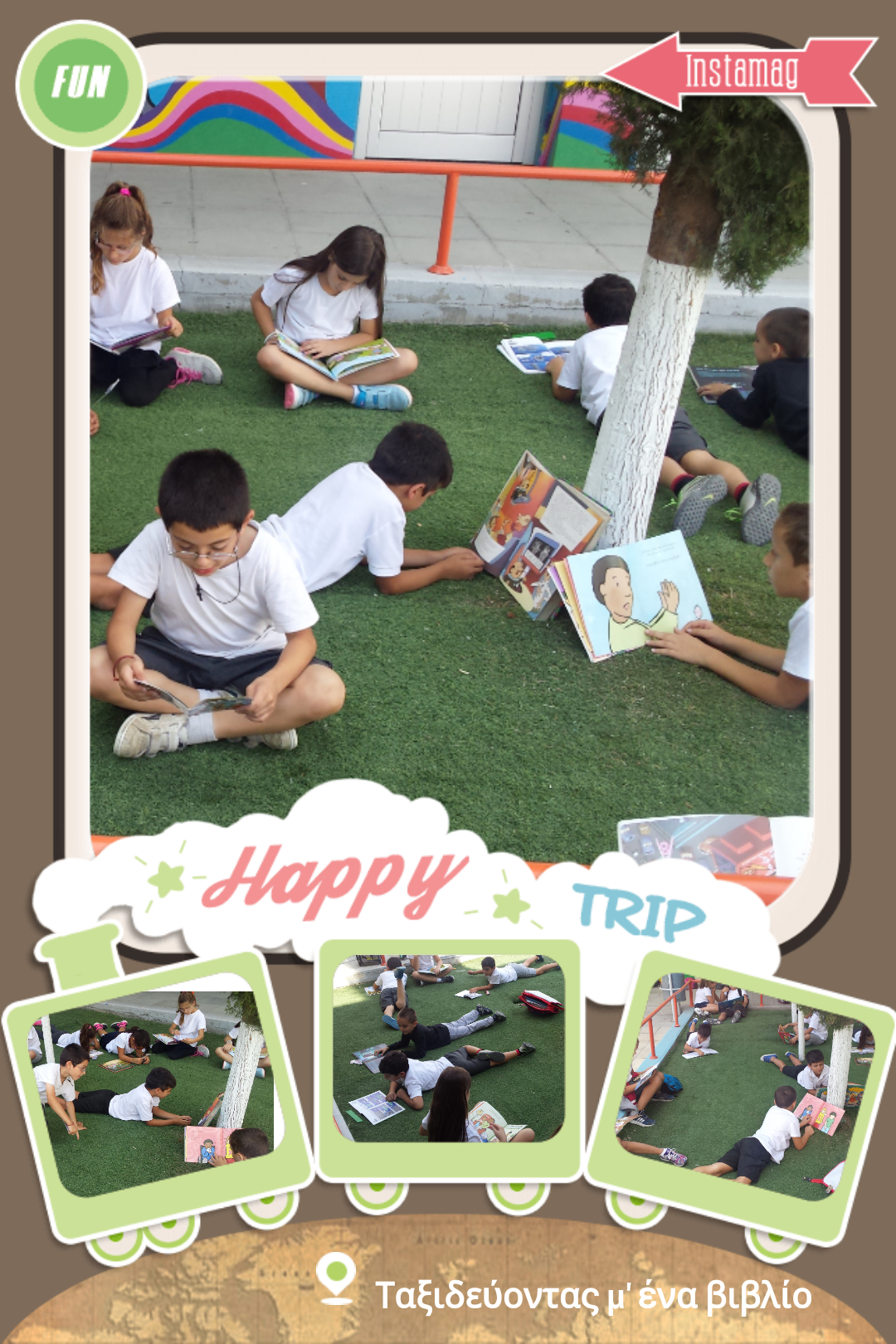 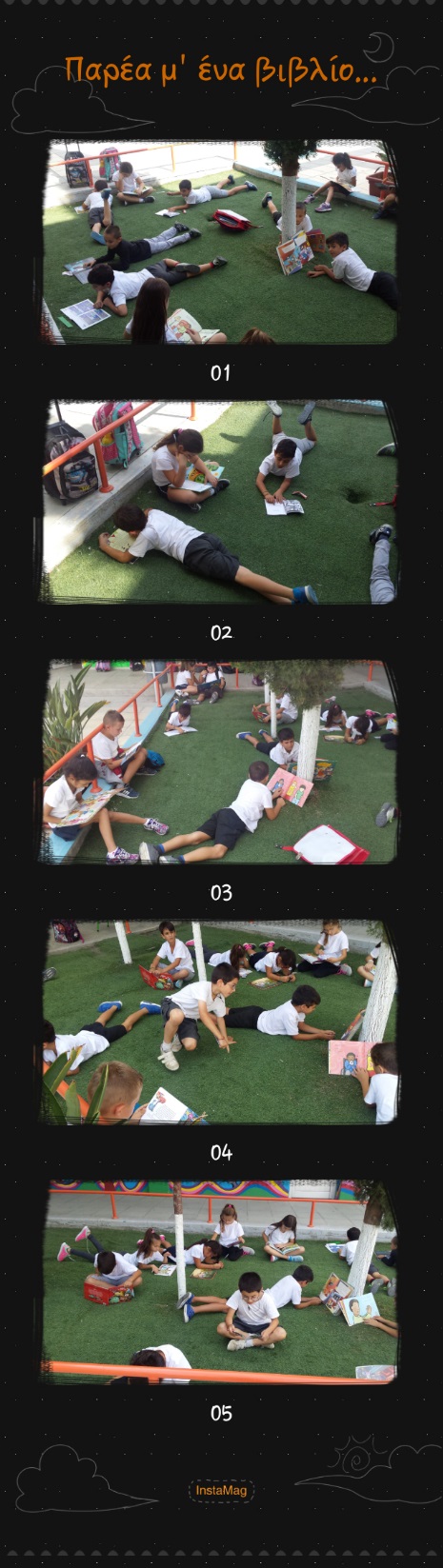 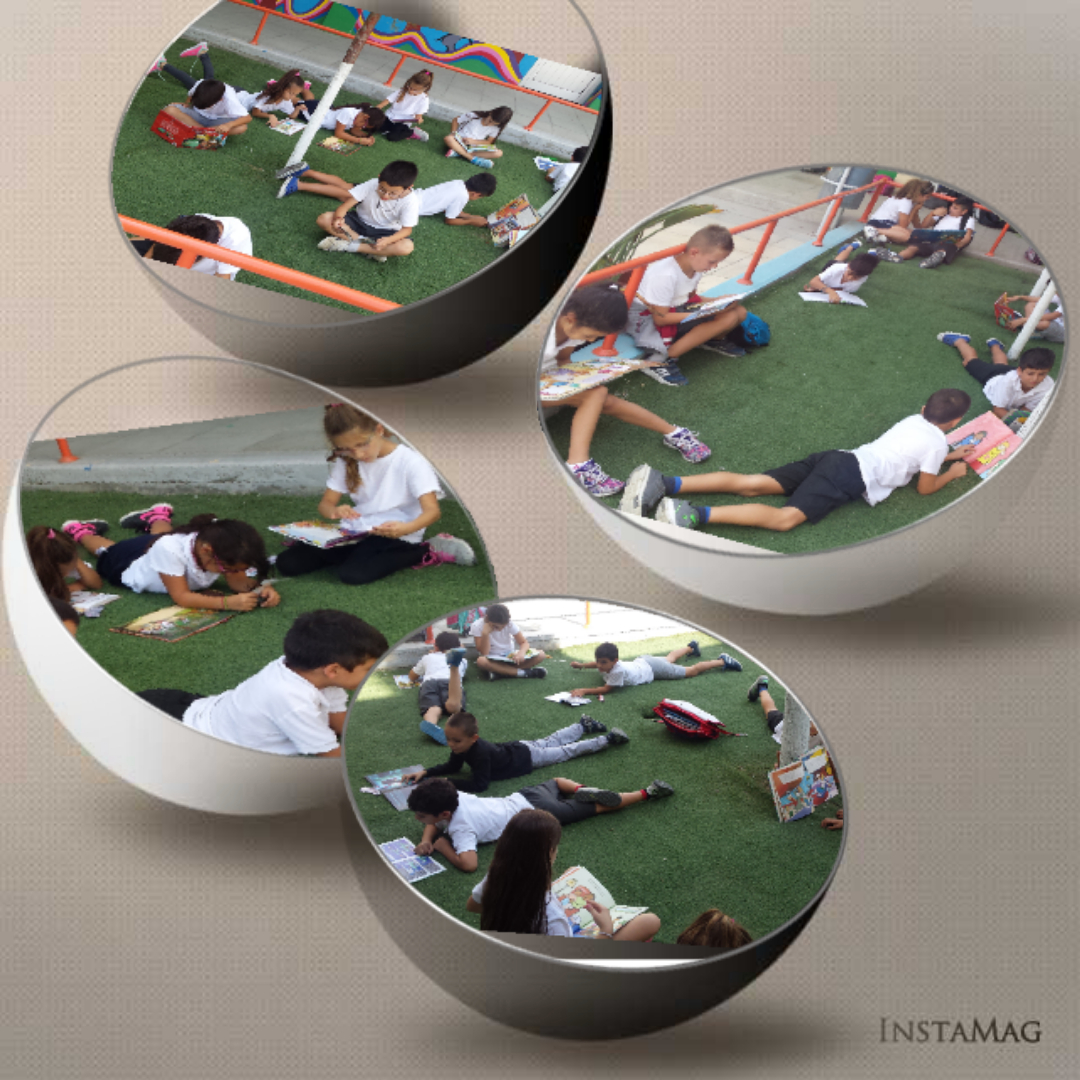